Huisvesting en hygiene
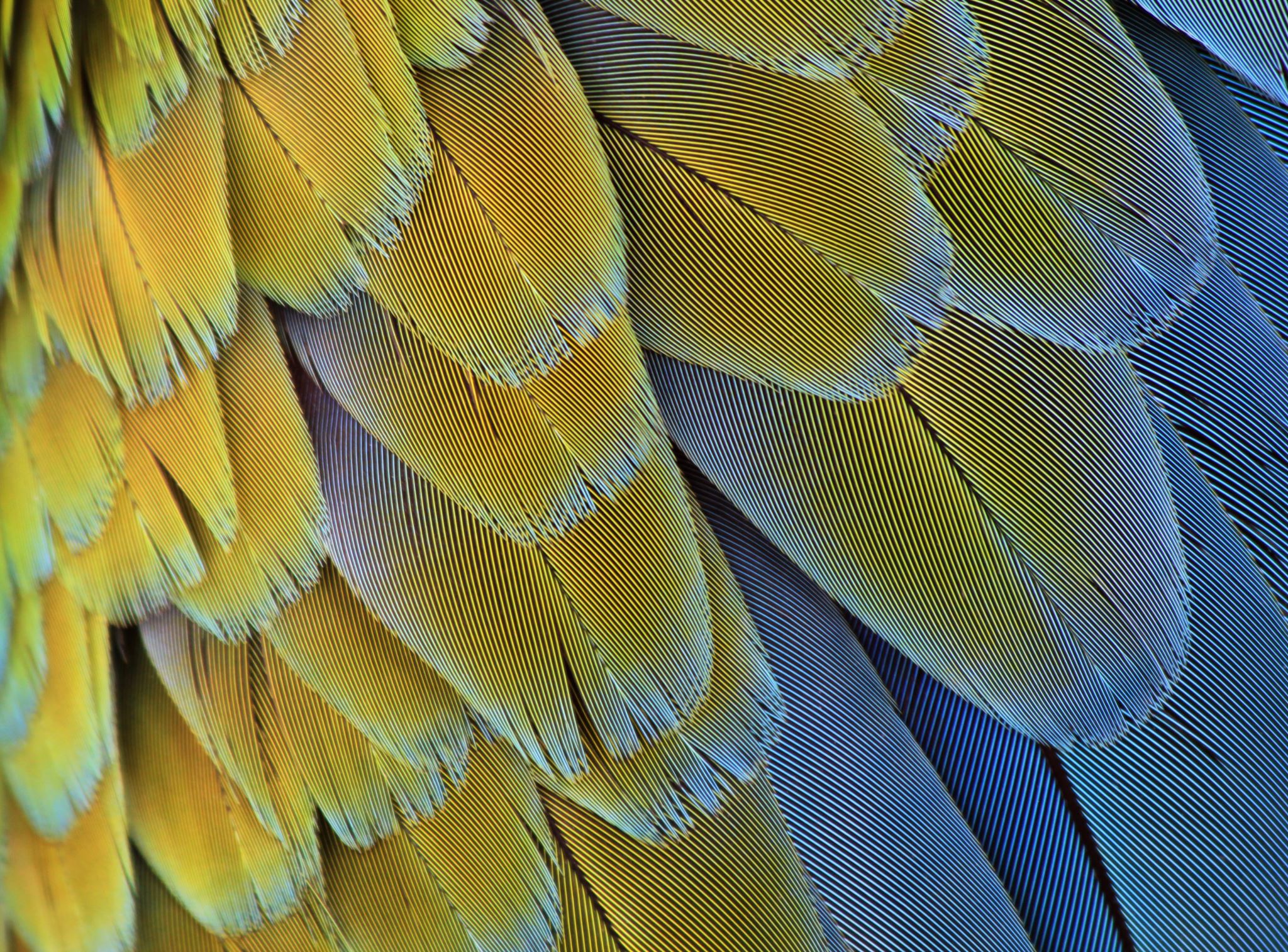 Leerjaar 2 blok 1: vogels
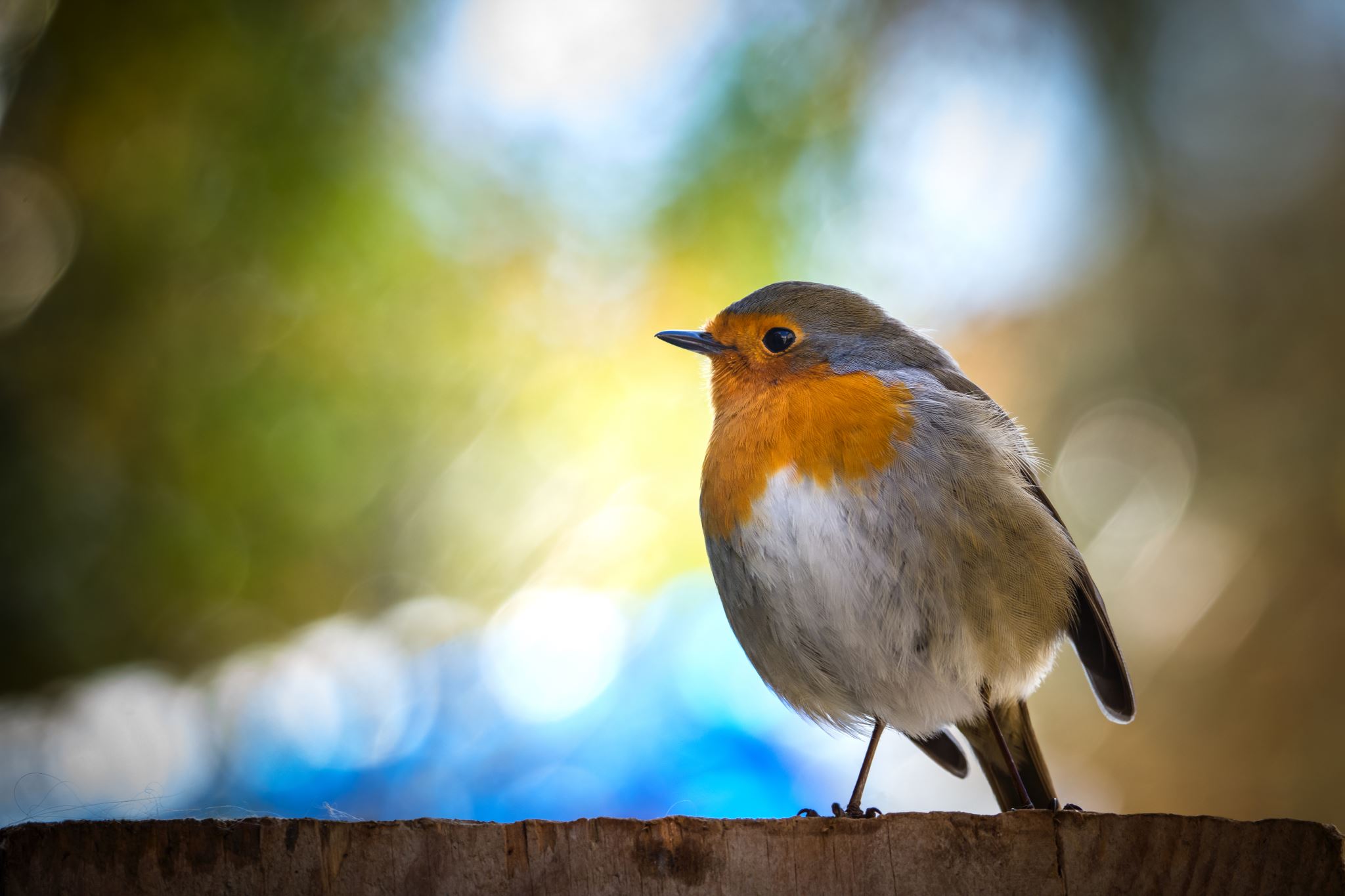 Dit blok
Blokuur H&H
7 weken
Eindopdracht 
Vogels
Leerdoelen vandaag:
Huisvestingseisen vogels
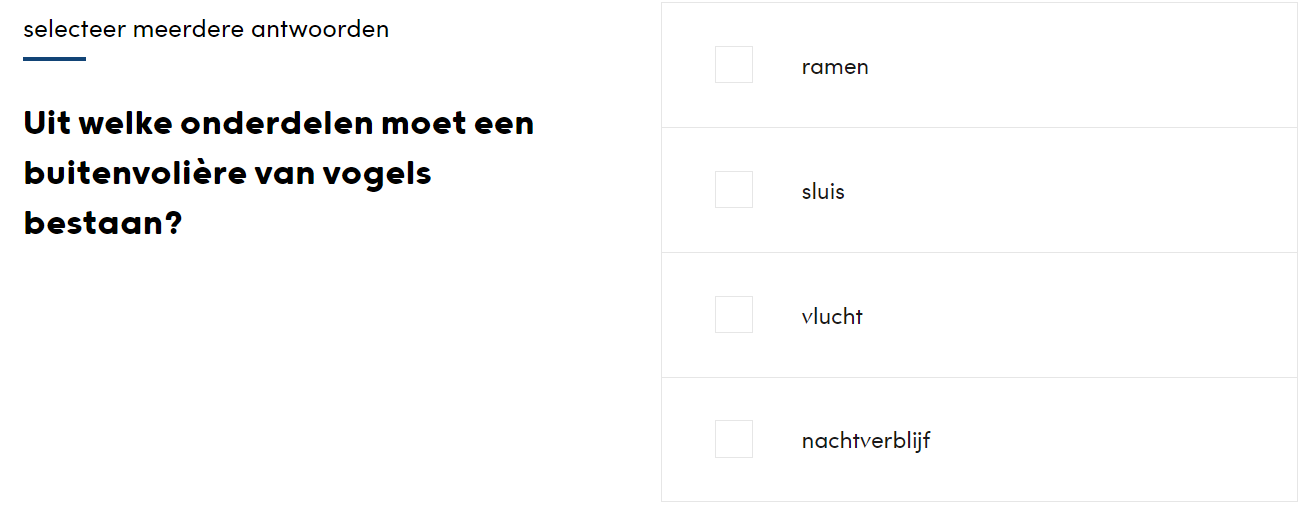 Huisvestingseisen
Vraag:
Binnenverblijven:
Vraag:
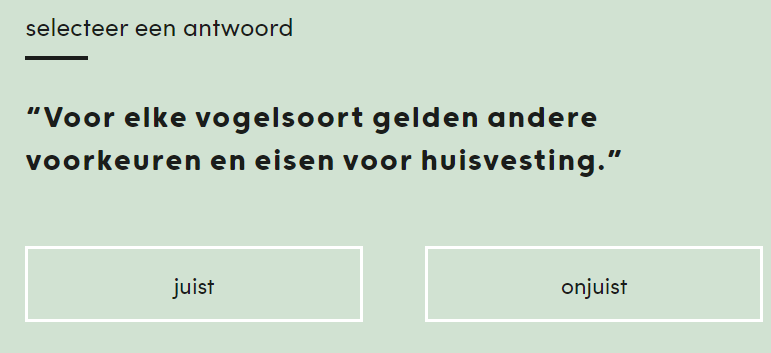 Vrij rondvliegen
Opdracht
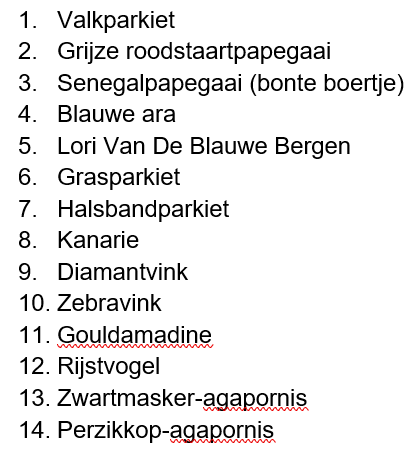 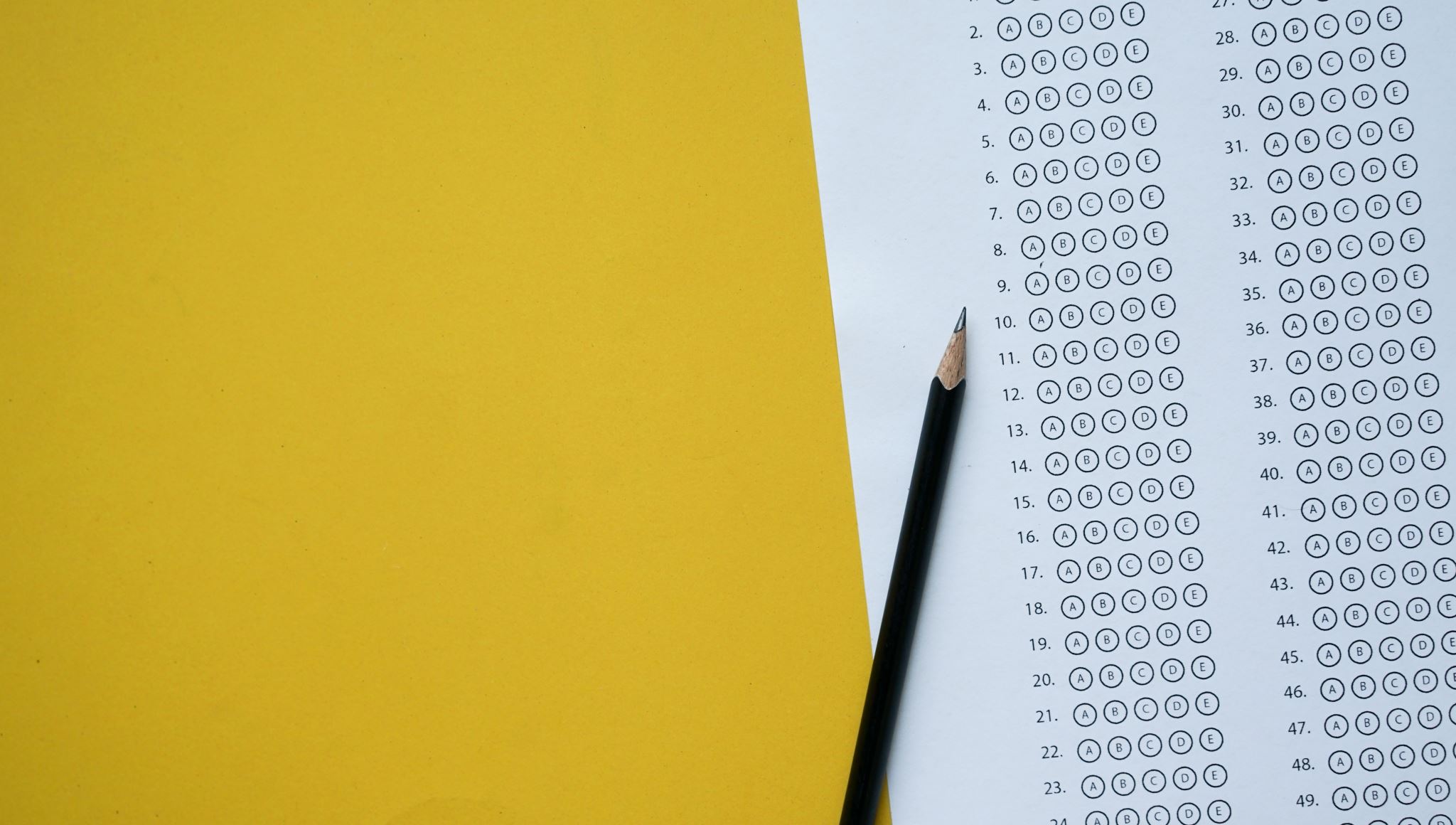 Lesuur 2
Uitleg eindopdracht blok 1.